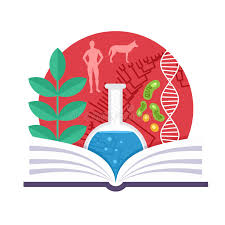 BIOLOGÍAJuan Céspedes Cortez5° Año B De Secundaria
EDGAR ENRIQUE AGUIRRE SALAZAR
SANTIAGO AYALA CABRERA
KENICHI CASANA CHEN
04 de mayo de 2022, Pimentel
EL SISTEMA NERVIOSO:GENERALIDADES Y CÉLULAS NERVIOSAS
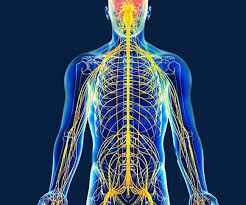 GENERALIDADES
¿Qué es el sistema nervioso?
El sistema nervioso es una red de tejidos  que transporta mensajes eléctricos a través del cuerpo, por lo cual, gestiona y organiza la función de todos los órganos y sistemas coordinando la interrelación de cada órgano y la relación del cuerpo con el medio externo. Su unidad básica es la célula nerviosa
FUNCIÓN DEL SISTEMA NERVIOSO
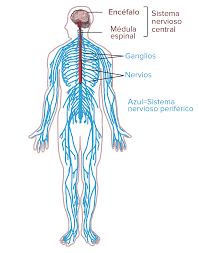 Conducir información.
Percibir la información.
Ejecutar ordenes.
CLASIFICACIÓN DEL SISTEMA NERVIOSO
FUNCIONAL
ANATÓMICO
AUTÓNOMO
SOMÁTICO
S.N. PERIFÉRICO
S.N. CENTRAL
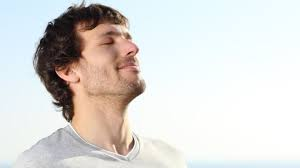 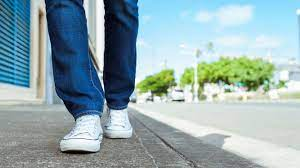 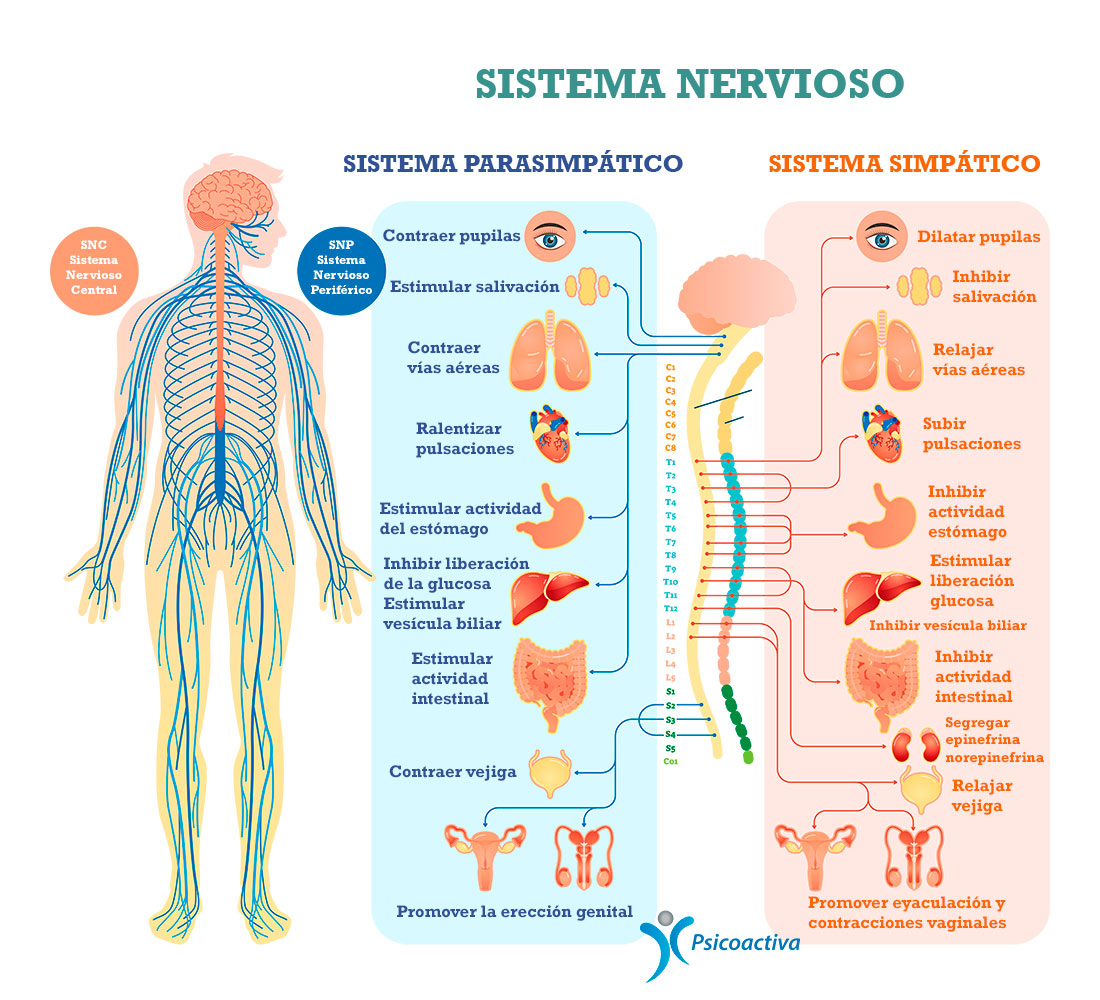 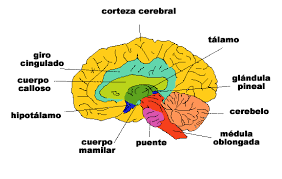 GENERALIDADES
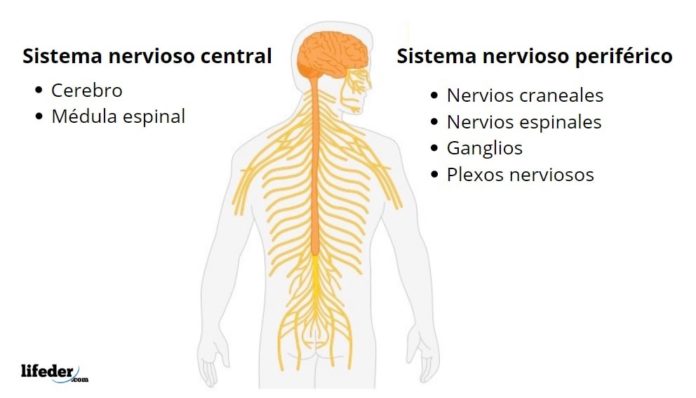 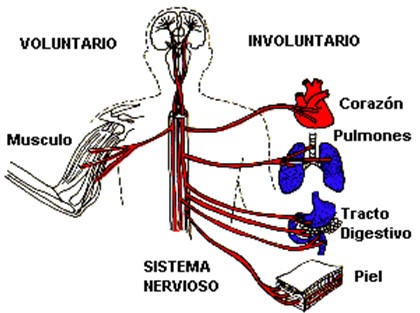 CÉLULAS NERVIOSAS
Neurona
Célula glial
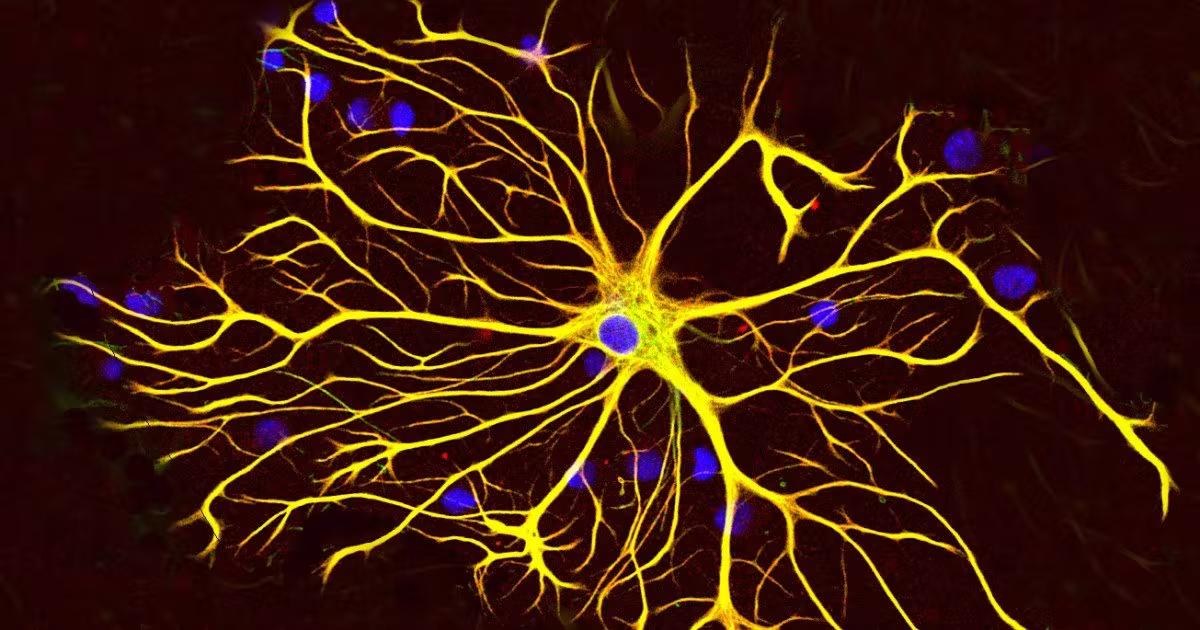 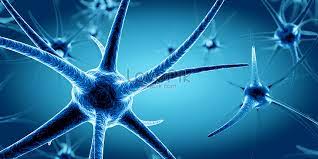 NEURONA
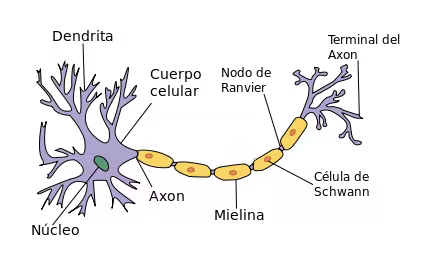 Las neuronas son las células especializadas del sistema nervioso central. Desencadenan procesos celulares básicos como la síntesis de proteínas y la producción de energía y transporte de información.
CÉLULA GLIAL
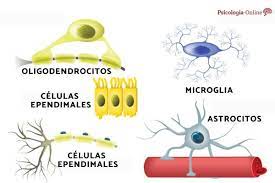 Las células gliales forman parte de un sistema de soporte y cuidado esenciales para el buen funcionamiento del tejido del sistema nervioso. Son más pequeñas que las neuronas y son aproximadamente tres veces más numerosas en el sistema nervioso.
CONCLUSIONES
El sistema nervioso es fundamental para el ser humano, ya que, gracias a este nosotros podemos recibir y de la misma manera reaccionar ante situaciones que nos ocurren día a día.
REFERENCIAS BIBLIOGRÁFICAS
Aso, U. Tipos de células nerviosas: definición, características y funciones. Azsalud. Recuperado de: https://azsalud.com/medicina/tipos-de-celulas-nerviosas.

Mergler, D. Sistema Nervioso: Visión General. Sistema Nervioso. Recuperado de: https://www.insst.es/documents/94886/161958/Cap%C3%ADtulo+7.+Sistema+nervioso.

(2021). Células Nerviosas. cK – 12. Recuperado de: https://flexbooks.ck12.org/cbook/ck-12-conceptos-biologia/section/13.16/primary/lesson/c%C3%A9lulas-nerviosas/.

Saldaña, E. Anatomía Humana. Manual de Anatomía Humana. Recuperado de: https://infolibros.org/pdfview/191-manual-de-anatomia-humana-prof-edwin-saldana-ambulodegui/.

Tortosa, A. Sistema Nervioso: Anatomía. Infermera Virtual. Recuperado de: https://infolibros.org/pdfview/205-sistema-nervioso-anatomia-avelina-tortosa-moreno/.